Технология «Рисование из круга» как способ развития связной речи  детей дошкольного возраста
Воспитатель первой квалификационной категории МБДОУ ЦРР  д/с № 4 «Солнышко» 
Максименко Лариса Борисовна
г.о. Спасск-Дальний 2018 г.
Об авторах данной технологии
Кристофер Харт (Уилльям Нэйпир) 




 
                                Екатерина Александровна
        Матюшкина
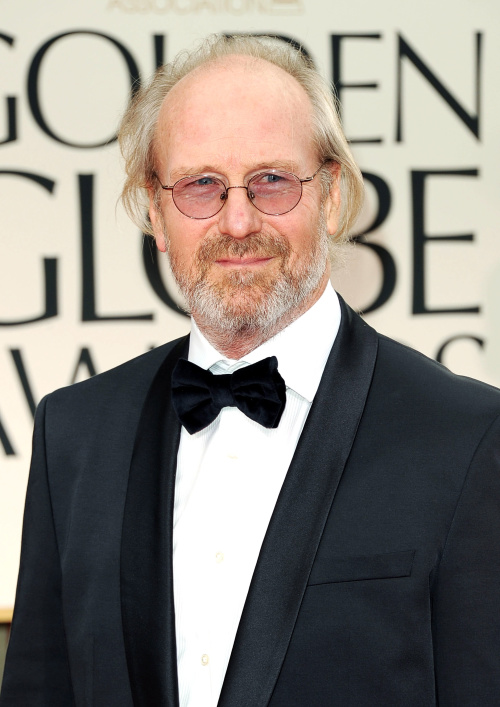 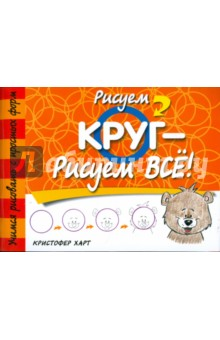 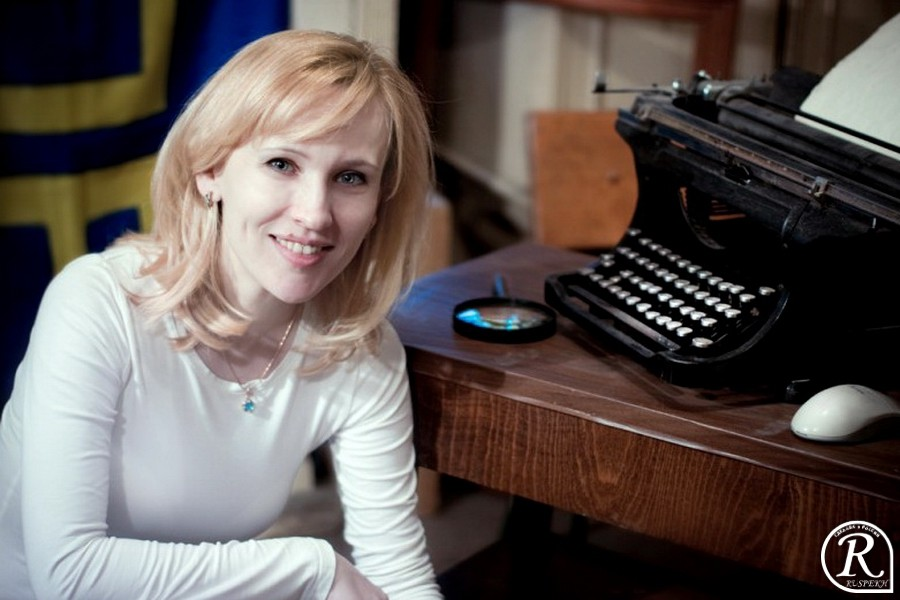 Актуальность опыта
Развитие фантазии, логики, мышления, речи.
Возможности для создания полноценных художественных сюжетов. 
Легкость в освоении методов. 
Возможность сочетания.
Эффективность условий для развития активной речи детей.
Основные цели и задачи
Цель: Активизация речевой деятельности дошкольников на основе формирования творческих способностей детей в создании выразительных образов различных предметов необычным способом (рисованием из круга)	
Задачи: 
Формировать у детей активную речь путём развития мелкой моторики пальцев рук, используя речевые игры и упражнения 
Научить изображать формы и строения предмета, передаче пропорциональных соотношений частей, изменений в связи с несложным движением в технике рисования из круга ; 
Учить изображению некоторых характерных деталей, делающих изображение выразительным, образным;
Воспитывать внимание, последовательность, аккуратность, целеустремлённость.
Свою работу строю на следующих принципах:
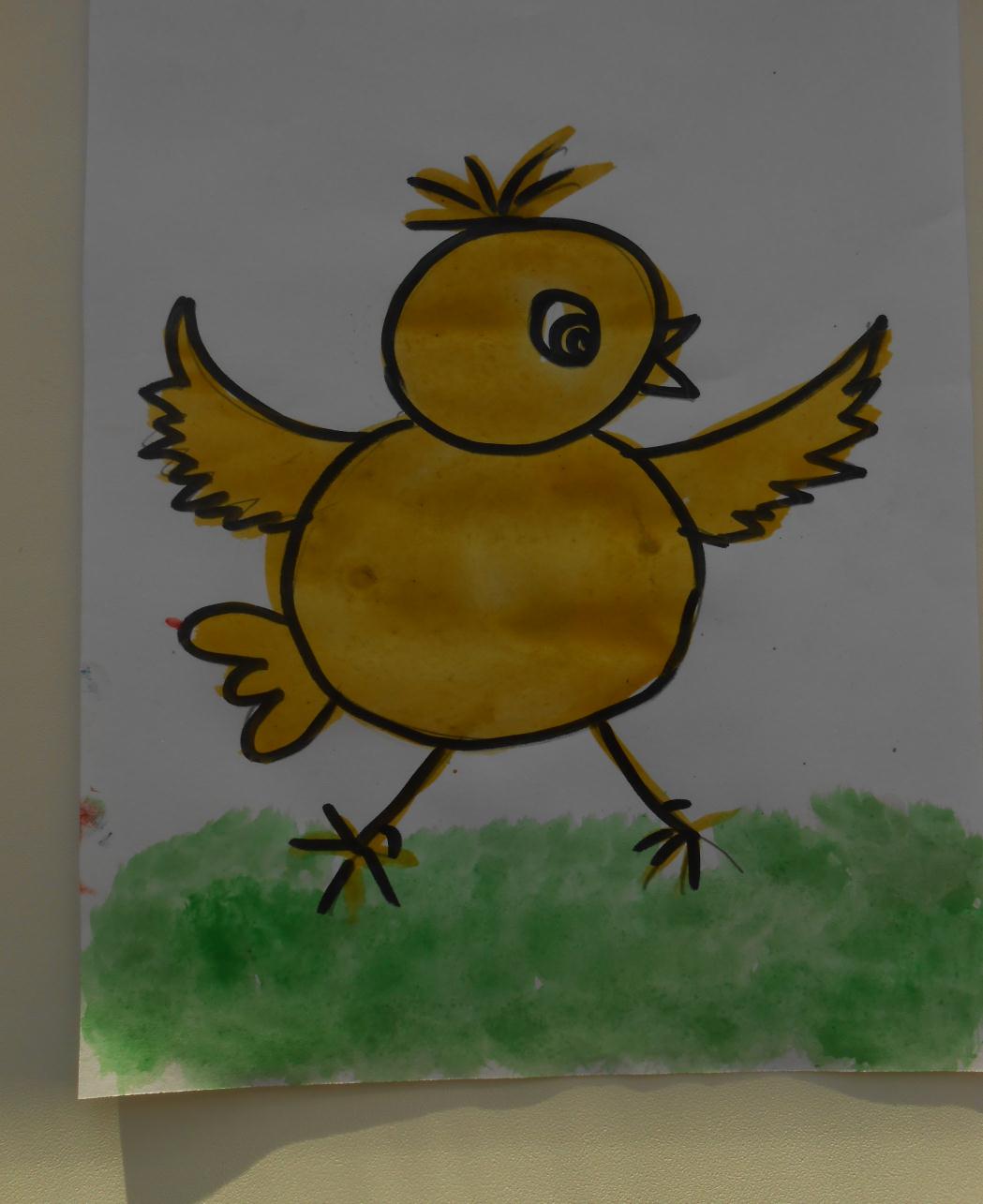 От простого к сложному
   Принцип наглядности
   Принцип индивидуализации 
   Связь обучения с жизнью
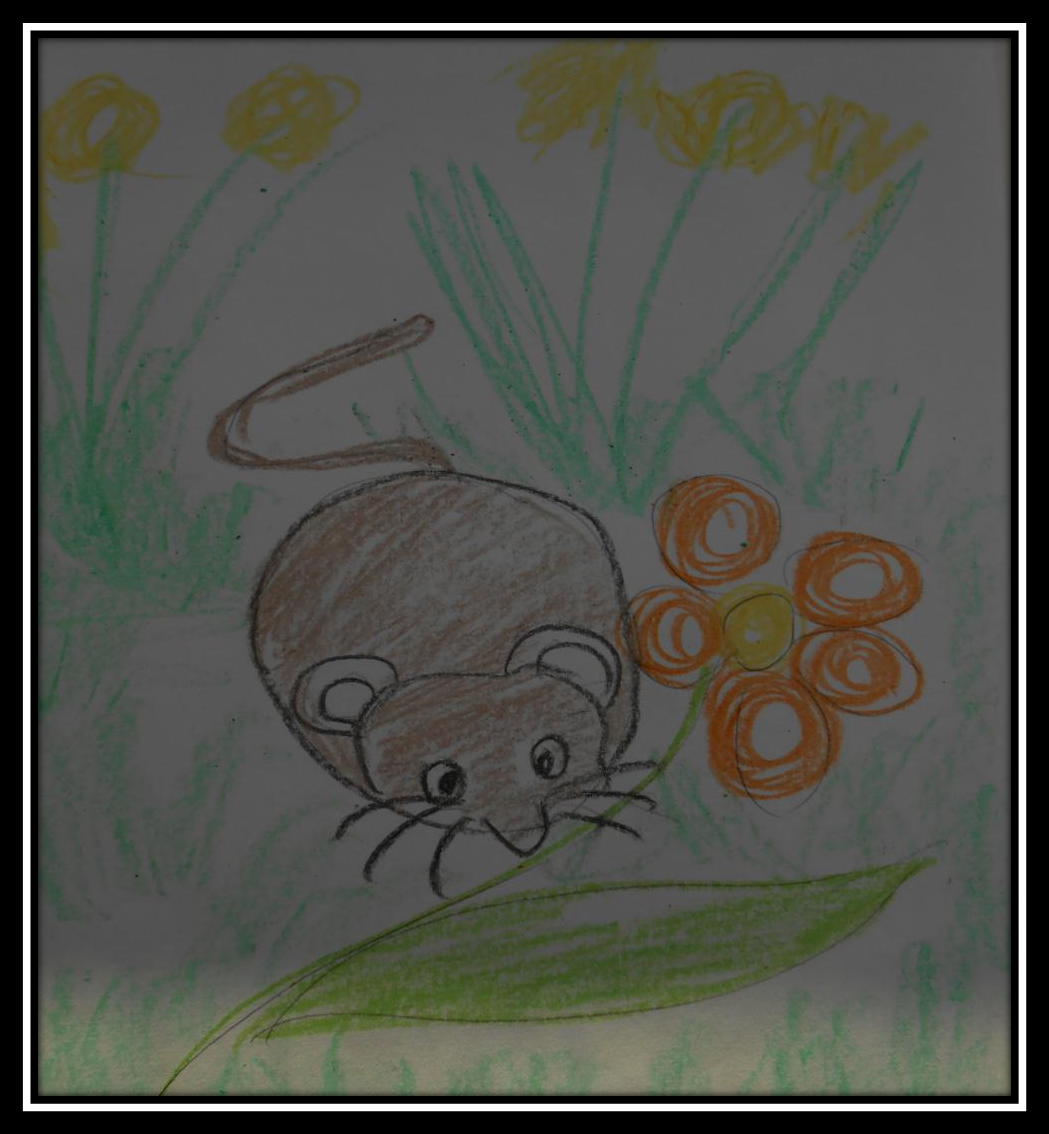 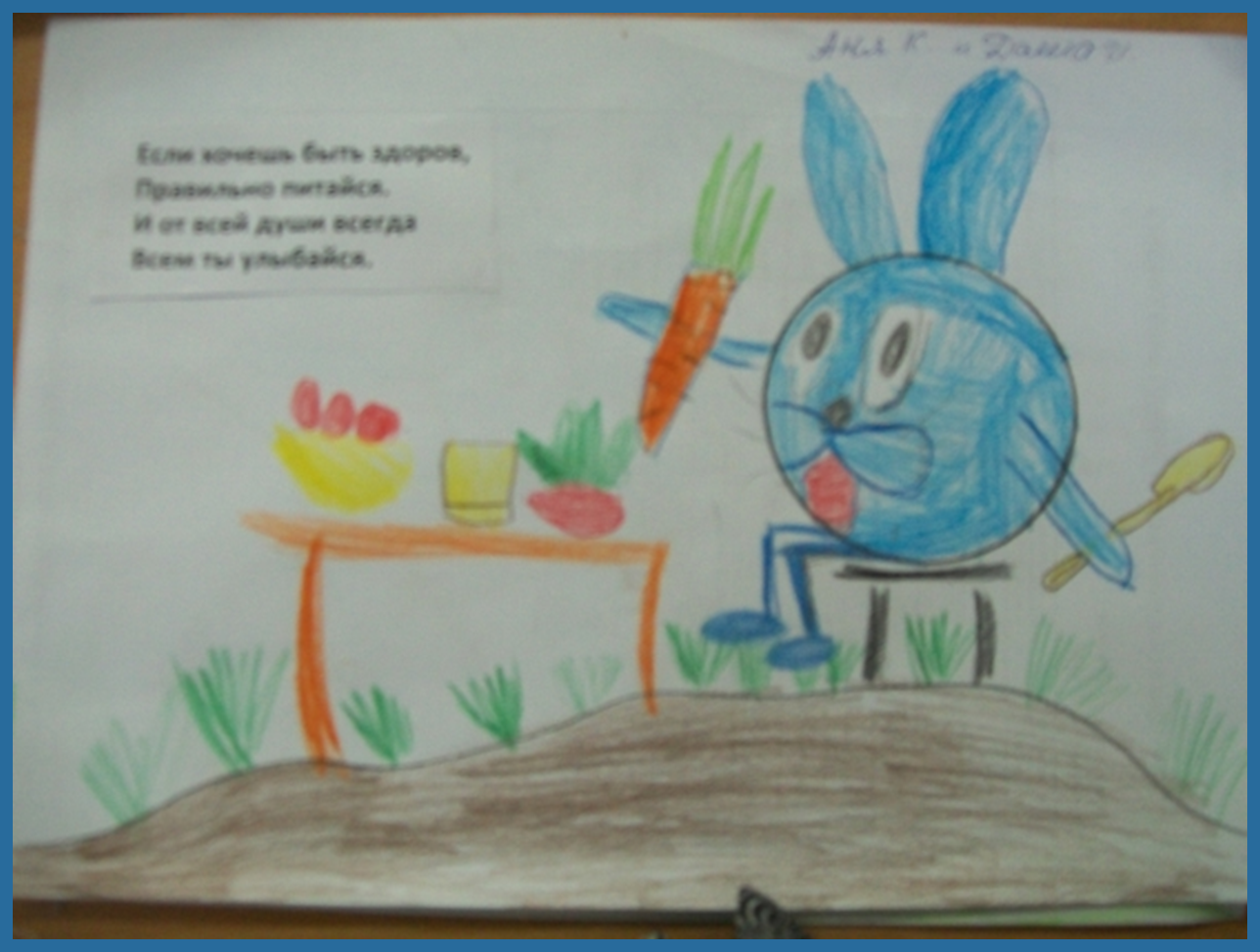 Методы и приёмы
Создание игровой ситуации.
Путешествия
Художественное слово.
Эмоциональный настрой.
Показ воспитателя.
Рисование по схеме.
Составление рассказа 
                     по образцу
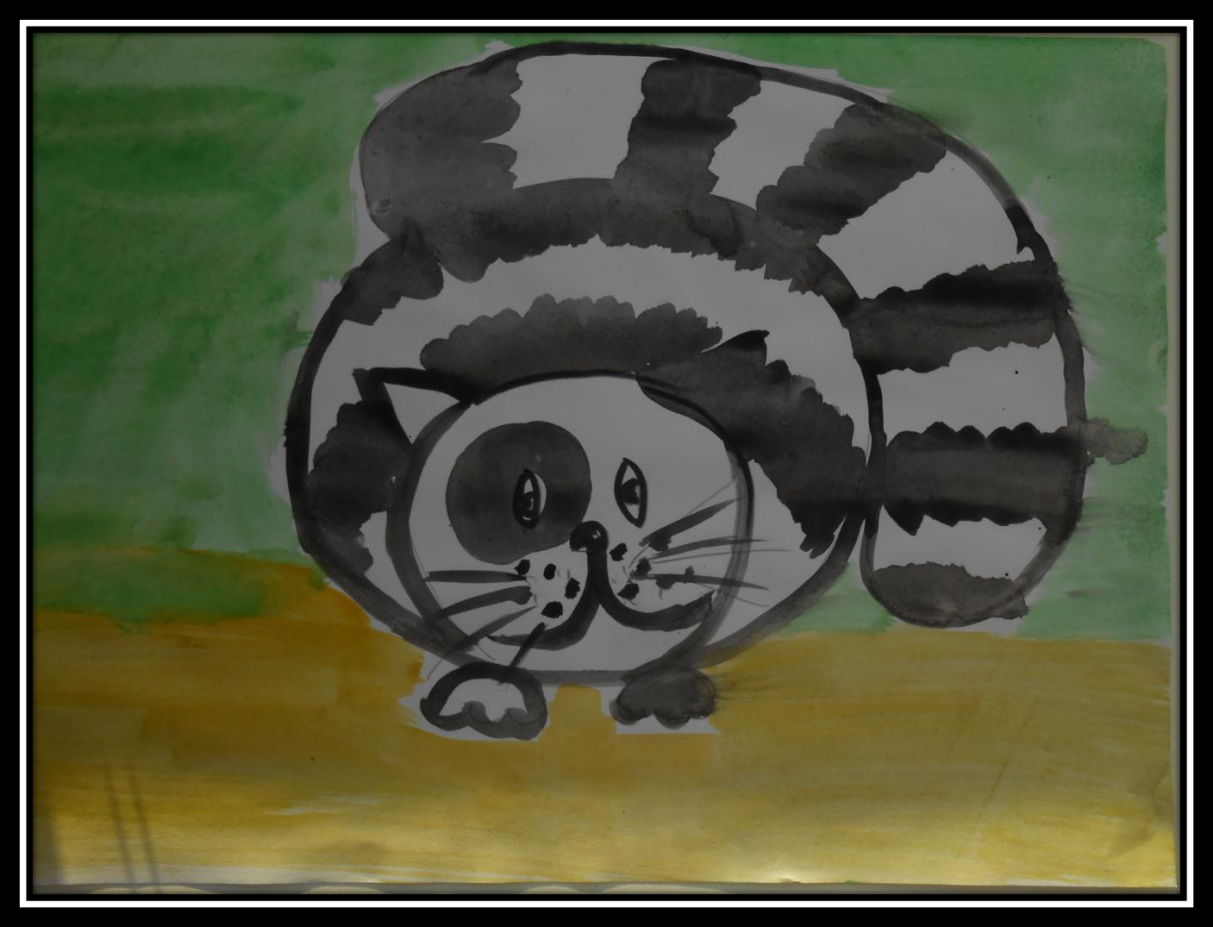 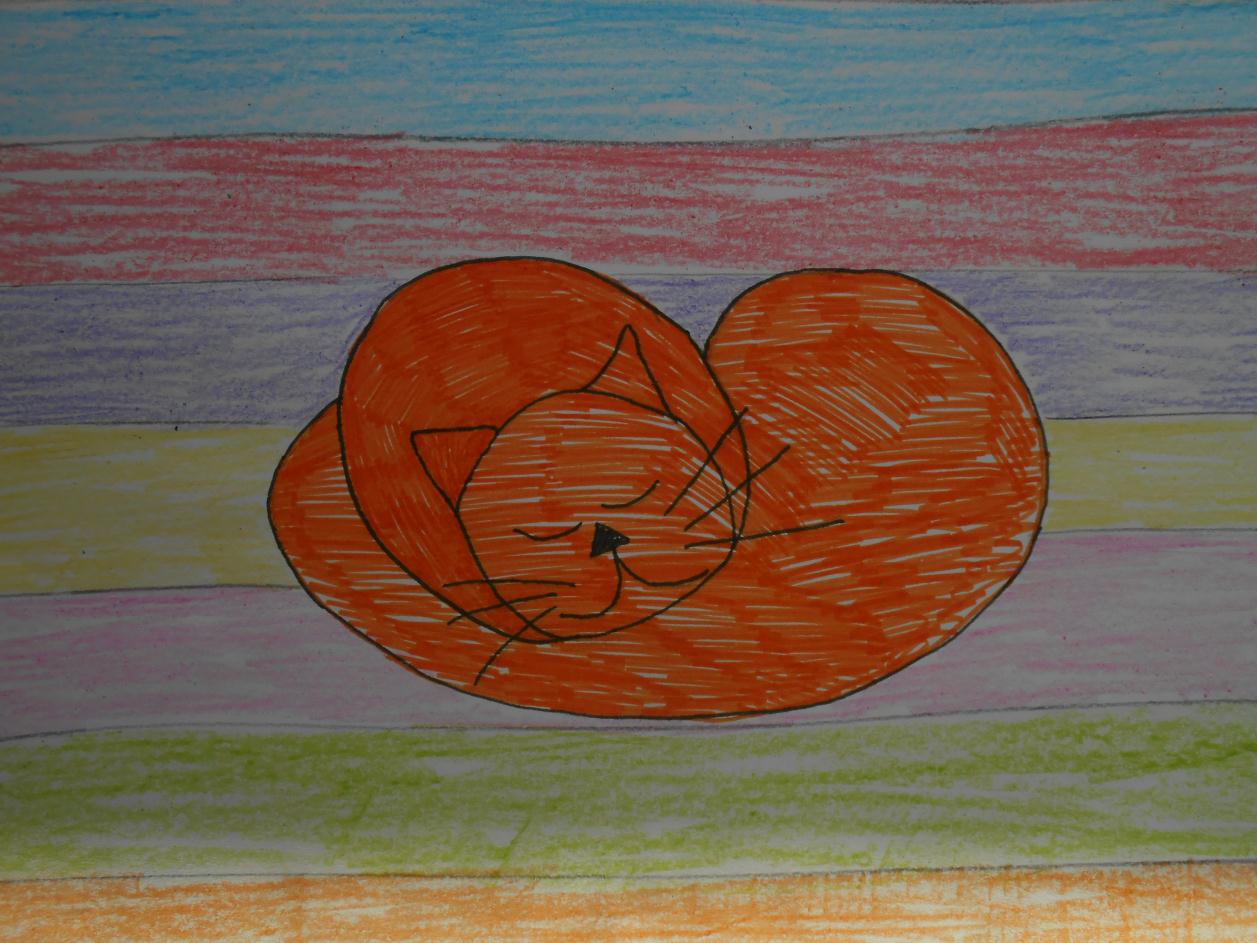 Особенности организации и структура НОД
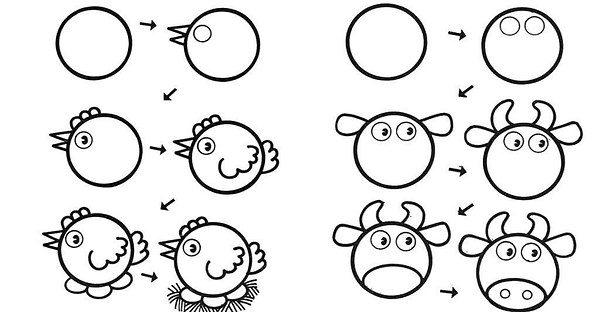 Начальный этап деятельности
Основная часть:
Заключительный этап деятельности
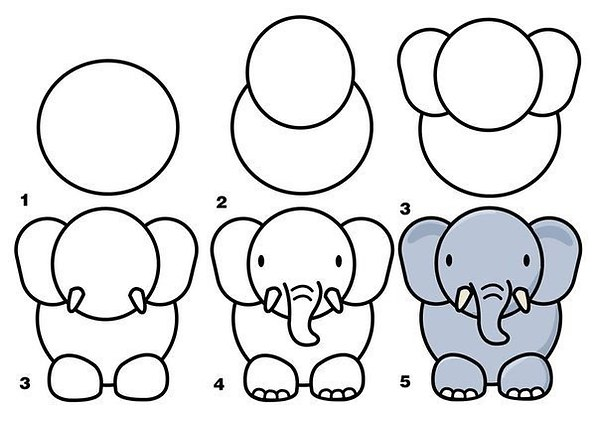 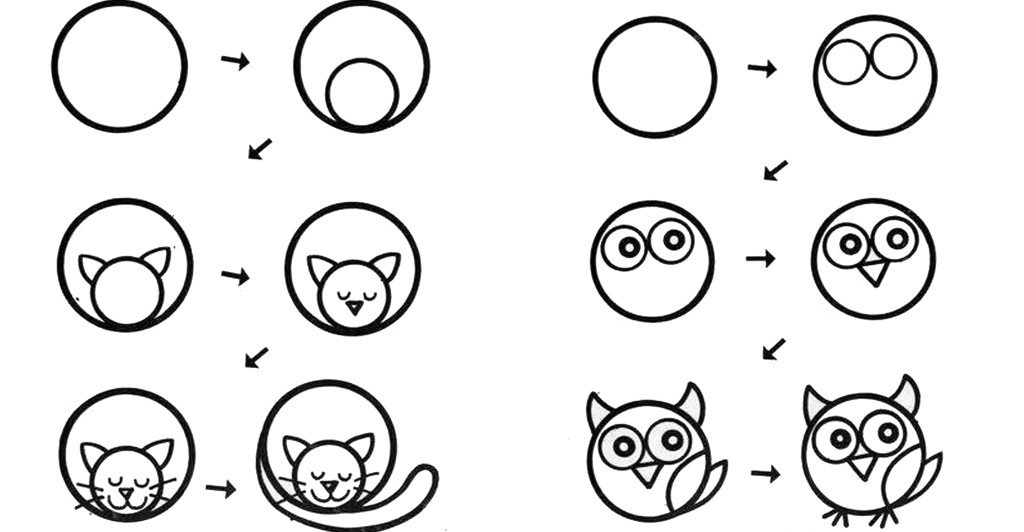 Результативность %
Диагностика речевого развития детей  среднего и старшего дошкольного возраста по программе Н.Е.Вераксы «От рождения до школы».
                средняя группа                                                          старшая группа
Вывод:
Повысился уровень речевого развития, за счет использования диалоговой речи опираясь на продукт своей деятельности.
Дети научились изображать форму и строение предмета, передавать пропорциональное соотношение частей используя технологию «рисование из круга»
В старшем дошкольном возрасте сформированы способности в изображении  характерных деталей, делающих изображение выразительным, образным.